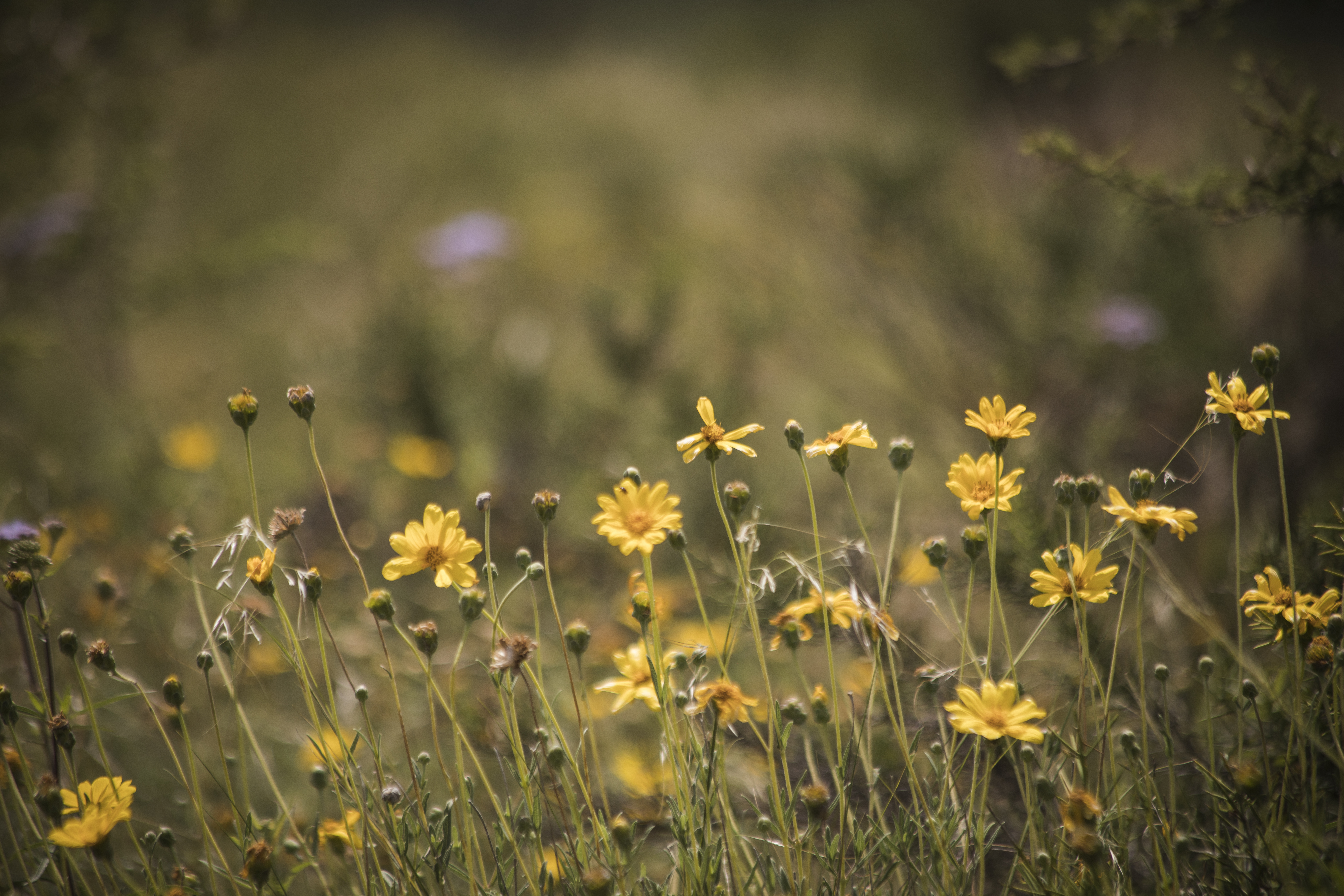 ISSN: 2545-8302
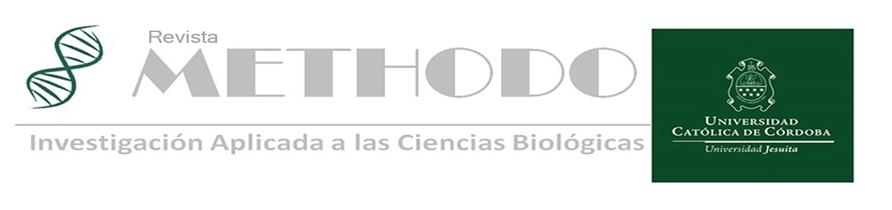 Año 2022 Vol. 7 N.º1 Enero- Marzo Córdoba, Argentina.
Editorial 

Que nos dejó el COVID. What the COVID left us. Wappner D.

Artículo Original

Abordaje del sobrepeso y la obesidad de niños preescolares en la clínica pediátrica. Addressing the overweight and obesity of preschool children in the pediatric clinic. Gonzalvez. ML et al.
Correlación entre elastografía tiroidea y anatomía patológica de nódulos tiroideos. Correlation between thyroid elastography and pathological anatomy of thyroid nodules. Elías Kairuz MF et al.
Relación entre las mediciones ecográficas del apéndice cecal y el diagnóstico pos-operatorio en apendicitis agudas en pacientes pediátricos. Relationship between ultrasound measurements of the cecal appendix and postoperative diagnosis in acute appendicitis in pediatric patients. Castellani M et al
Causas de hiperglucemia en pacientes internados. Causes of hyperglycemia in hospitalized patients. Bonamico A et al.

Caso Clínico

Trombocitopenia inmune primaria: reporte de casos no respondedores al tratamiento. Primary immune thrombocytopenia: report of cases nonresponders to treatment.Cabrera FB et al.
Hipercalcemia como complicación de hepatocarcinoma. Hypercalcemia as a complication of hepatocarcinoma. Bertello M et al.


Semblanza

Dr. Alfredo Rodríguez (1918-2011). Rodríguez A.E

Tesis Doctoral

Utilidad de las imágenes de resonancia magnética multiparamétrica en el diagnóstico del cáncer de próstata. Uriburu Pizarro FNA.
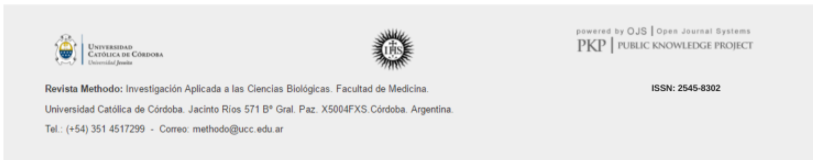 ISSN 2545-8302
*Imagen: Pared de adobé y piedra en Villa Tulumba. Córdoba, Argentina.